Cotton Nero A.x.
The Pearl Poet

Patience
Cleanness 
Pearl
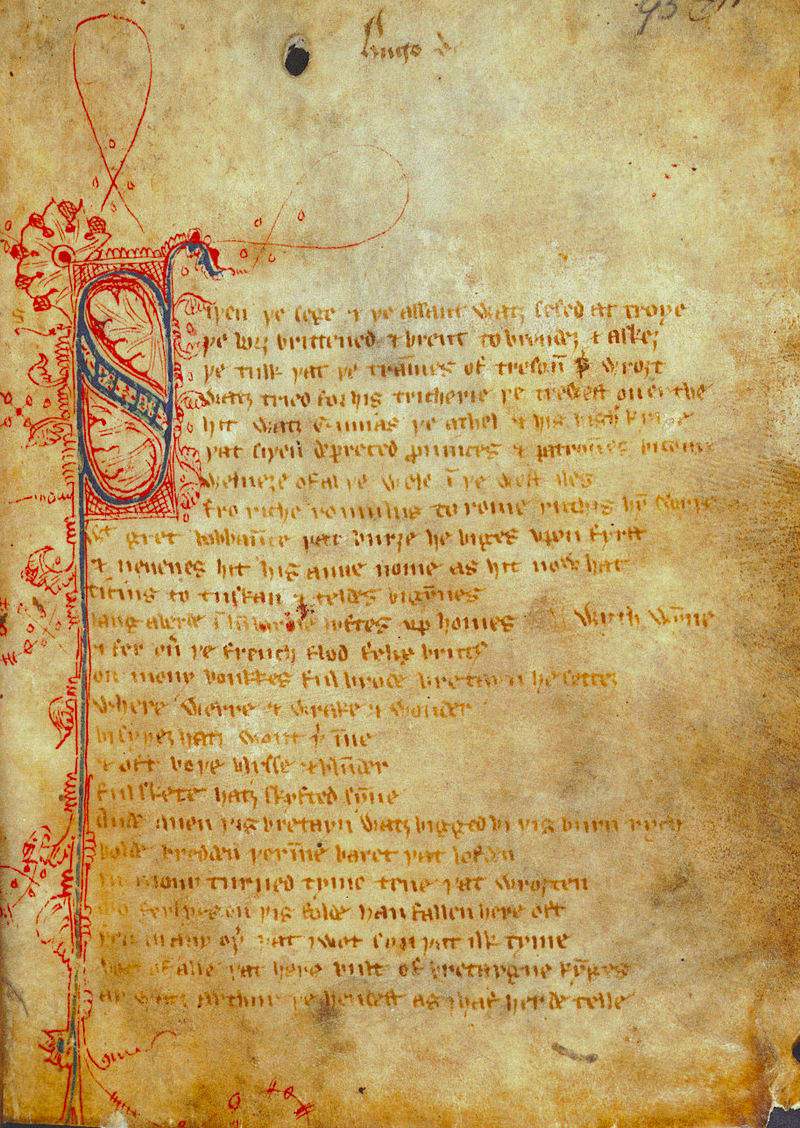 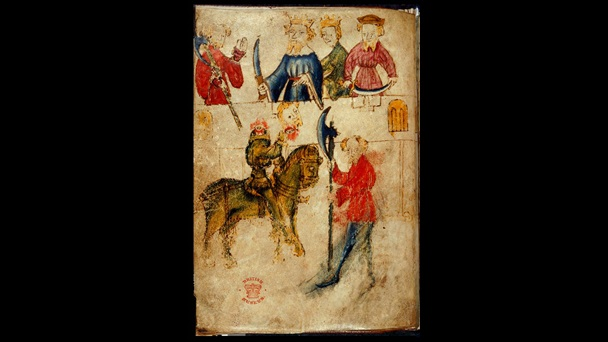 Fit III--Overview
The Two Hunts 
The Agreement with Bercilak
Questioning the text:  Why all these detailed hunting scenes? (l. 1330 ff).
The Two Hunts
Hunting and Seduction juxtaposed
The deer hunt (l. 1137 ff)
Gawain “hunted” (l. 1182 ff)
Gawain’s Identity Challenged (ex. l. 1290 ff. ; l. 1481ff; ll. 1514 ff)
The Girdle (l. 1829)
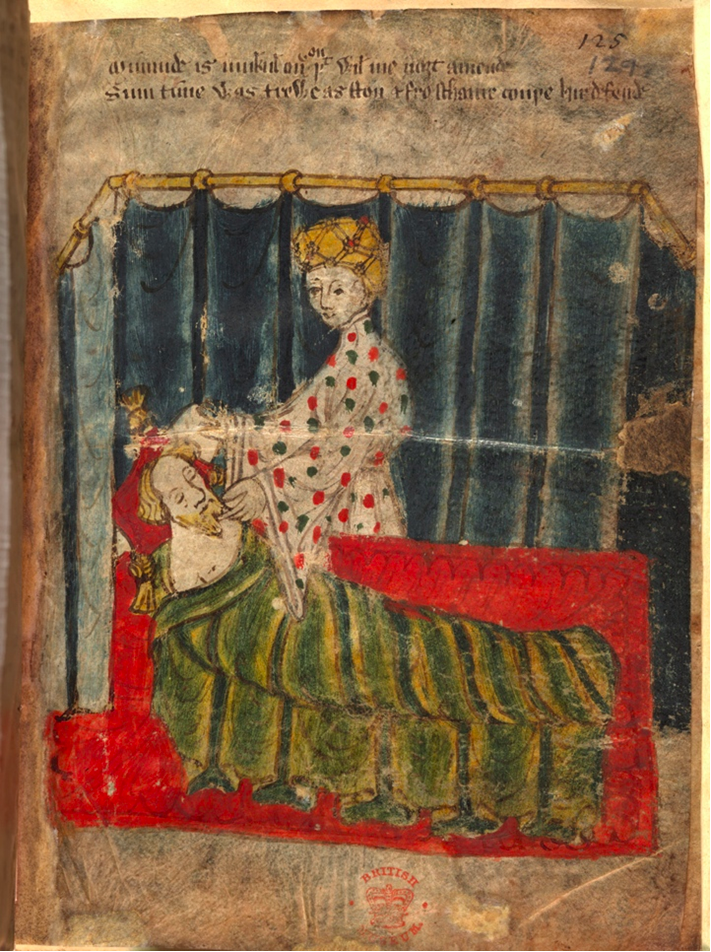 Gawain’s Identity Challenged
Are you Gawain?
Hunted and torn apart (l. 1920-21)
Feminized
What if Gawain had accepted the wife’s offer: L. 1237?
“Ȝe ar welcum to my cors”
Fit III
The Agreement with Bercilak
Line 1380 ff.
Fit IV Overview
The challenge at the Green Chapel
The importance of the religious calendar
Fit IV
The Green Chapel l. 2160
2 attempts
L. 2265
L. 2296
Gawain’s Failure
Knick l. 2311
Feast of the Circumcision 
Deut. 10:16: Circumcise therefore the foreskins of your heart and be no more stiff-necked
Fit IV
Bercilak’s revelations l. 2338
Gawain’s confessions 
Earlier confession. L.  1880
“fully and frankly he spoke of his sins”
Confession to GK	L. 2385
Fit IV
The role of women
Gawain’s tirade L. 2411

Morgan L. 2444
Fit IV
The Return to Camelot
The Garter’s meaning
Dualism in Camelot
Gawain has been tested:	
Strength/Frailty; Honor/Cowardice
Fidelity/Trickery; Masc./Feminine
SGGK—Summary points
Complex structure 
Romance:  genre concerned with Knightly Identity
	Honor
	Masculinity
	Sexuality
SGGK—Summary points
Poem explores questions of flaws in knightly
     character/chivalry
Strong Christian component in the text